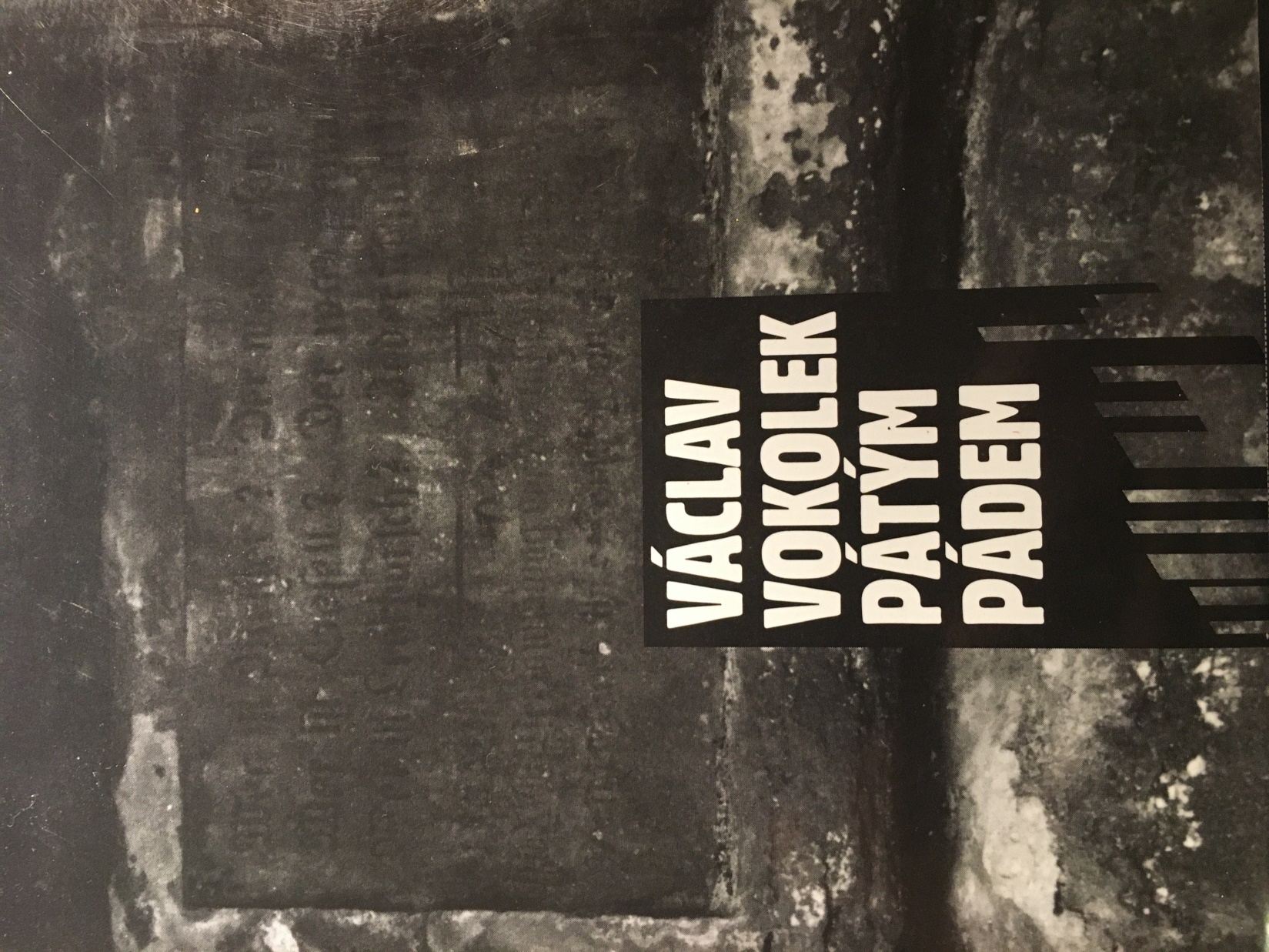 Václav VokolekPátým pádem
UKÁZKY
TRIÁDA 1996
VÁLKAs. 21
METAFORIKAs. 11
PROMĚNA VSIs. 30, 43, 44
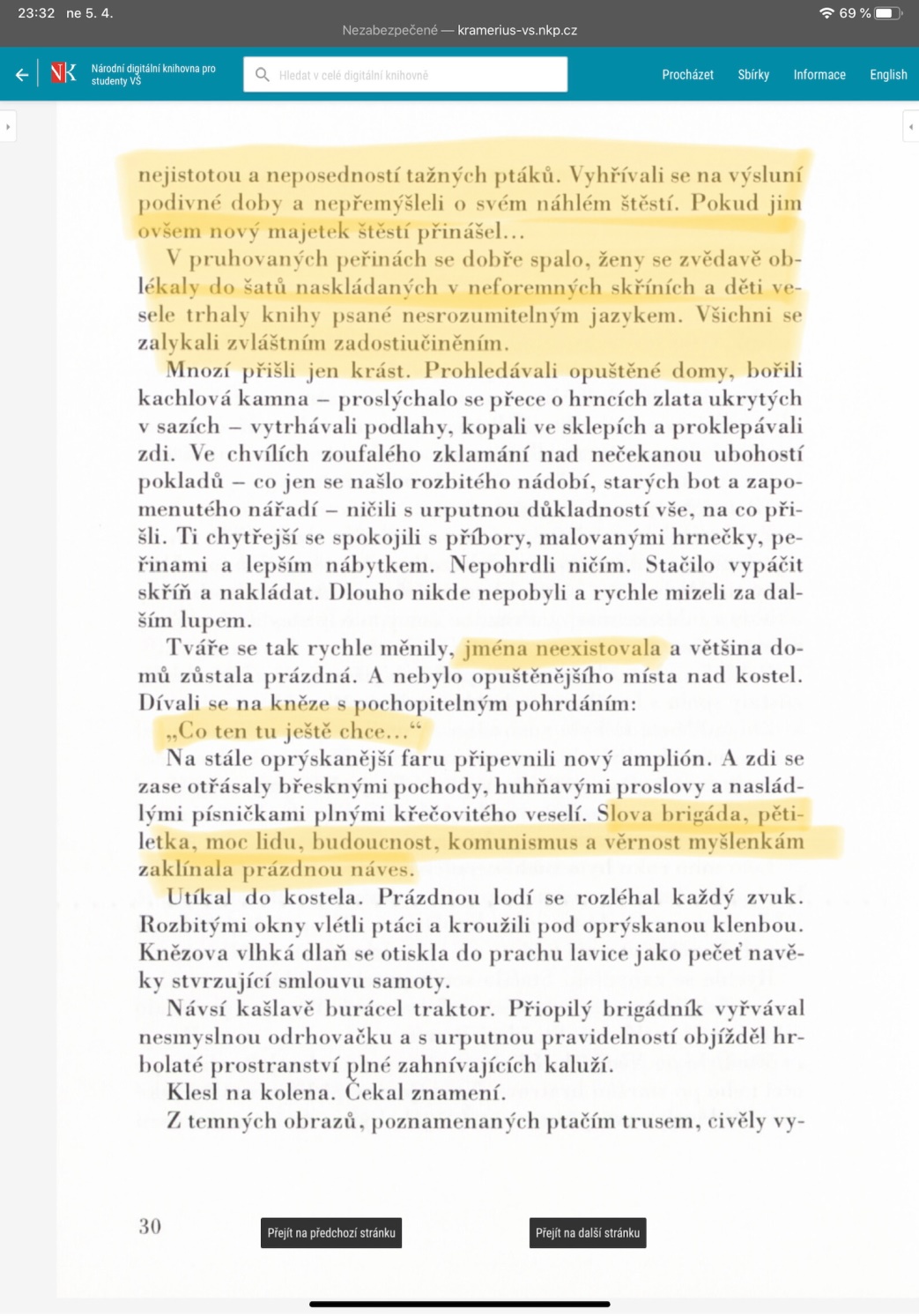 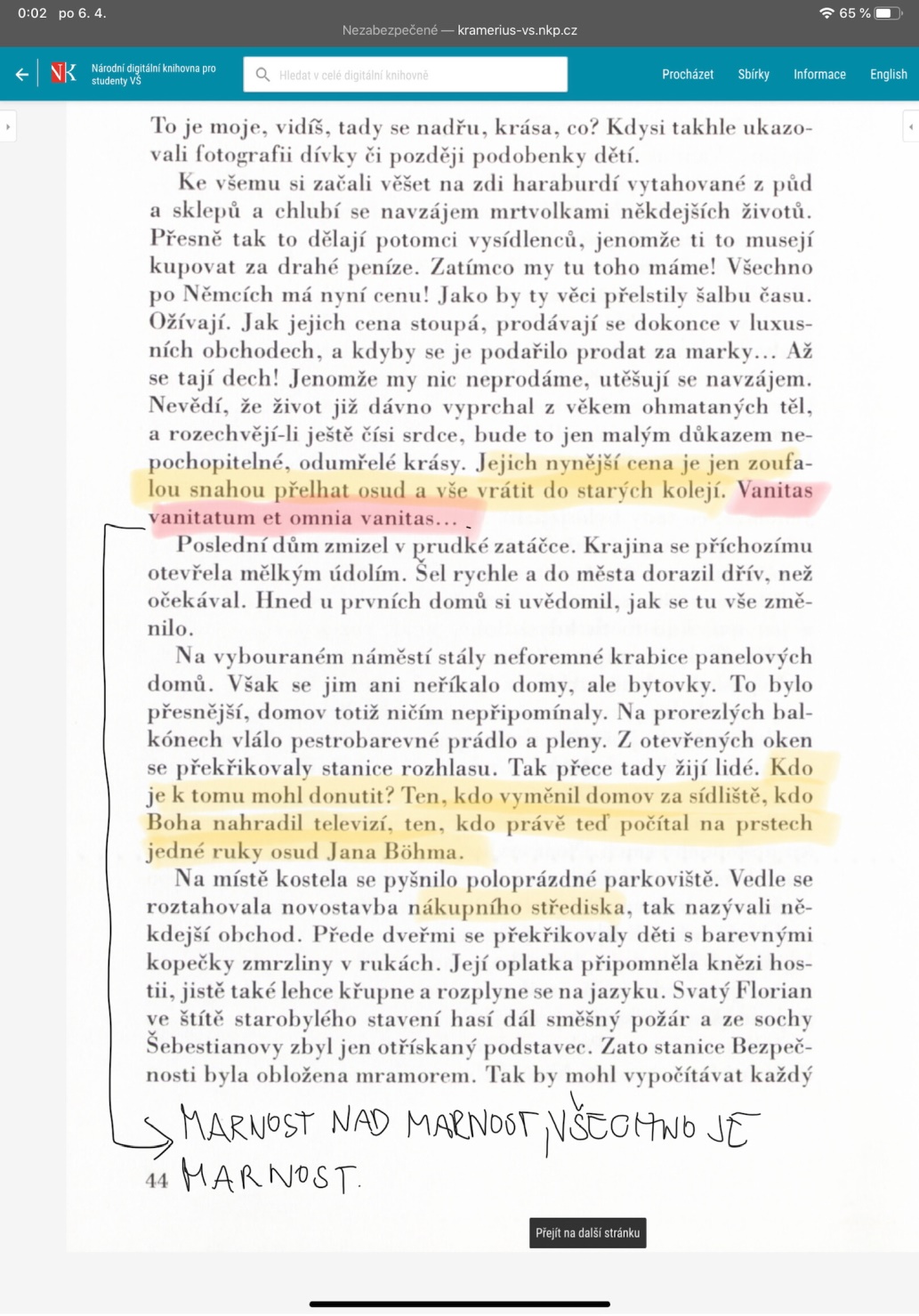 KRAJINA – JAROs. 37 a 73
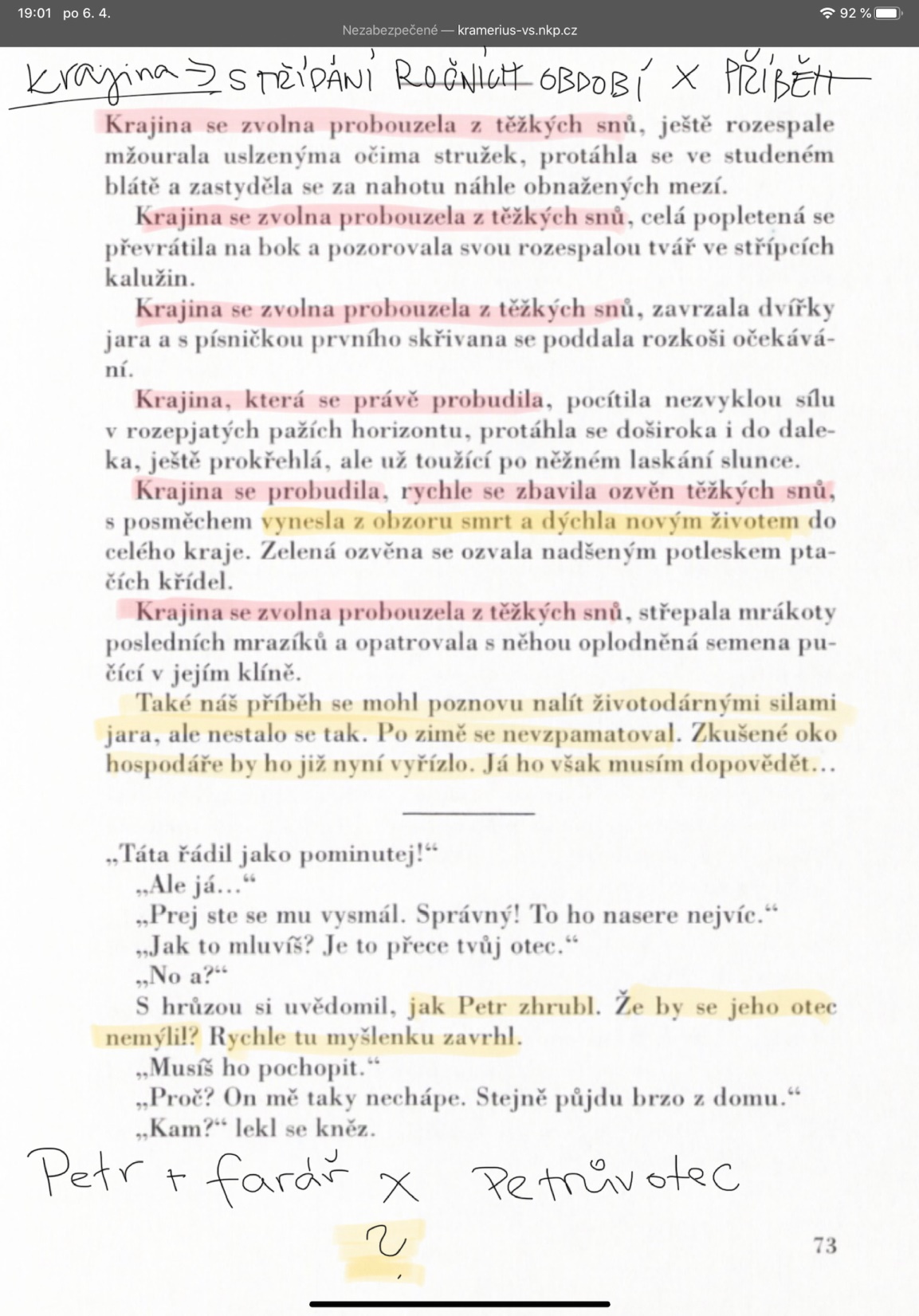 KRAJINA – PERSONIFIKACEs. 41 a 40
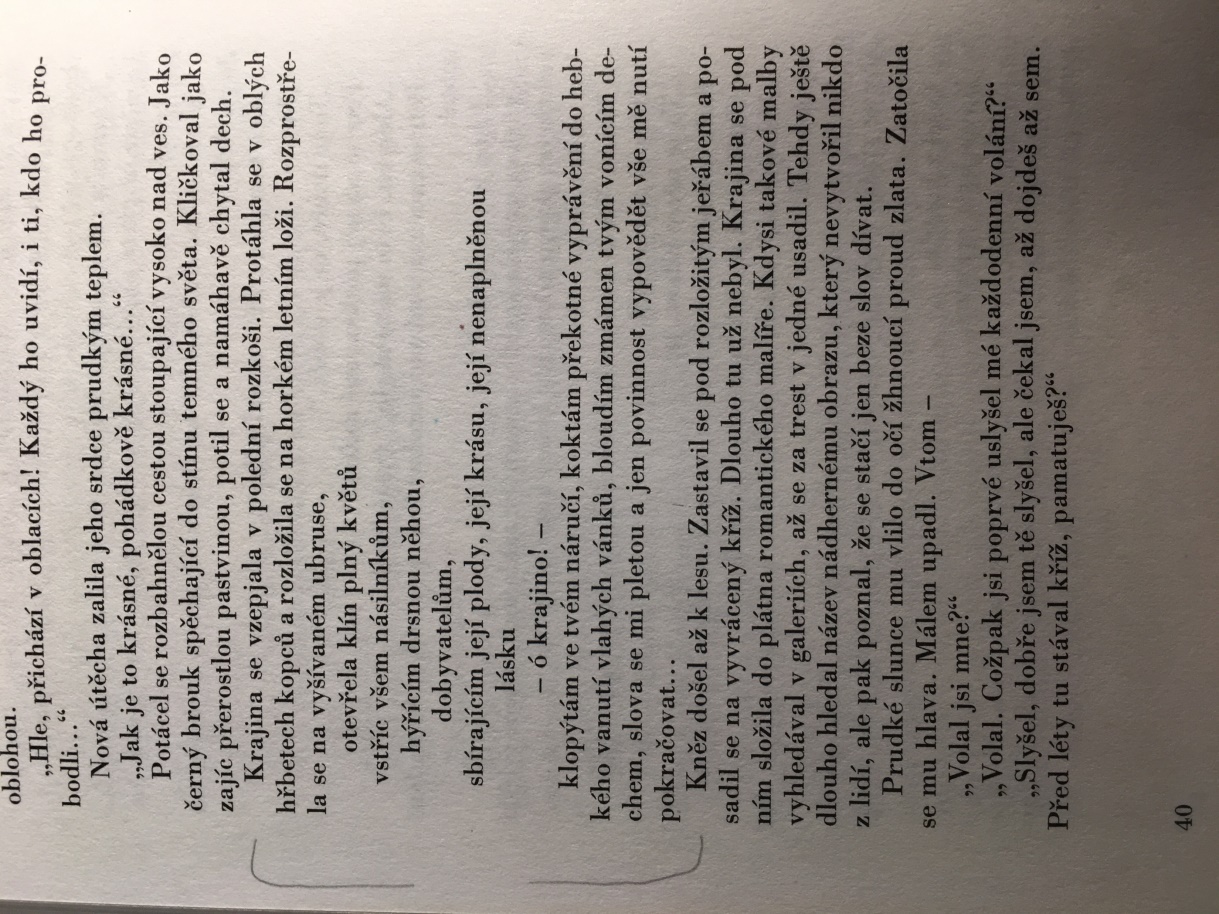 UNIVERZALITAs. 37
CHOVÁNÍČECHŮs. 29 až 30
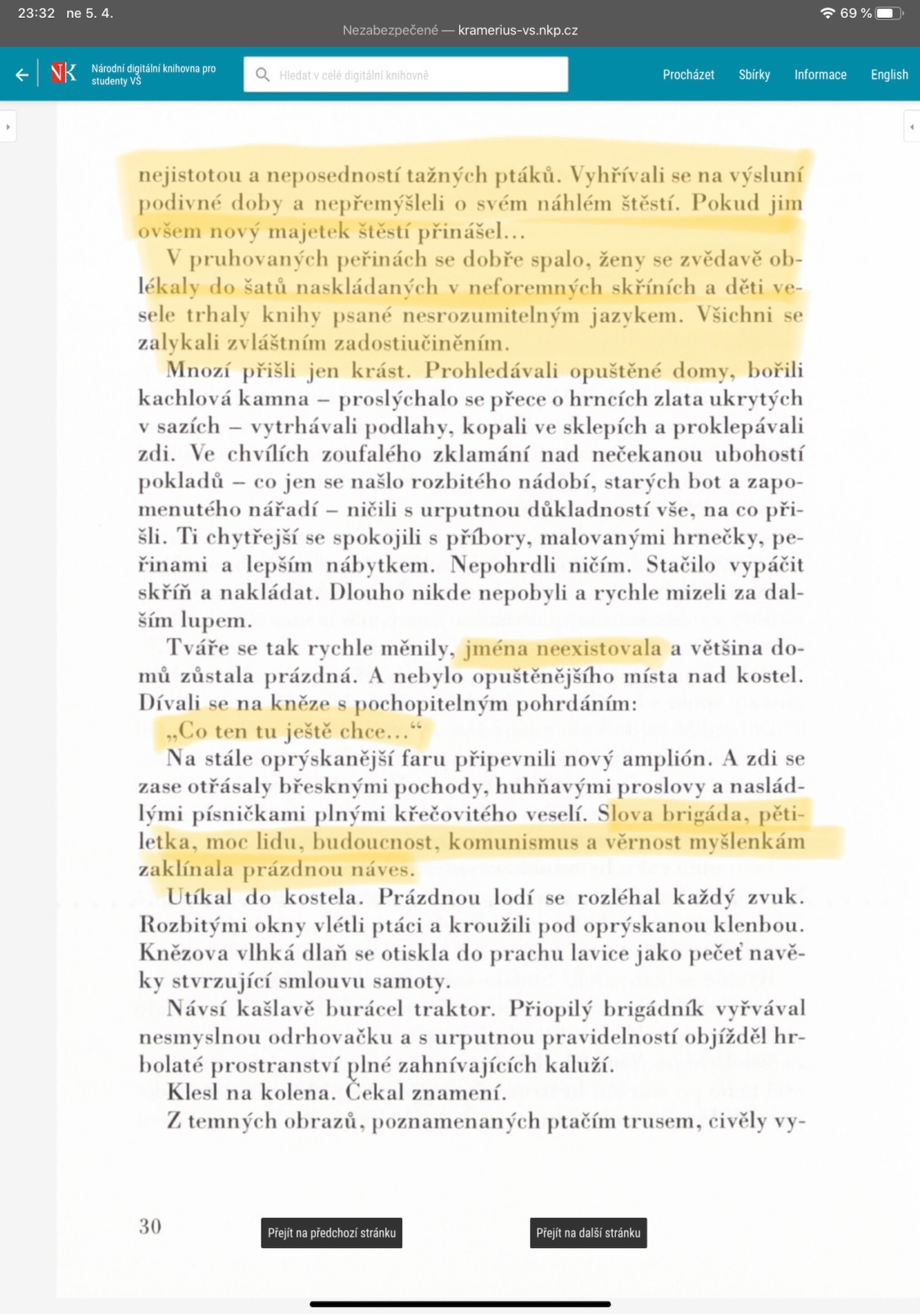 KRIZE KATOLICISMUs. 32
FARÁŘOVO ROZPOLOŽENÍs. 24 a 33
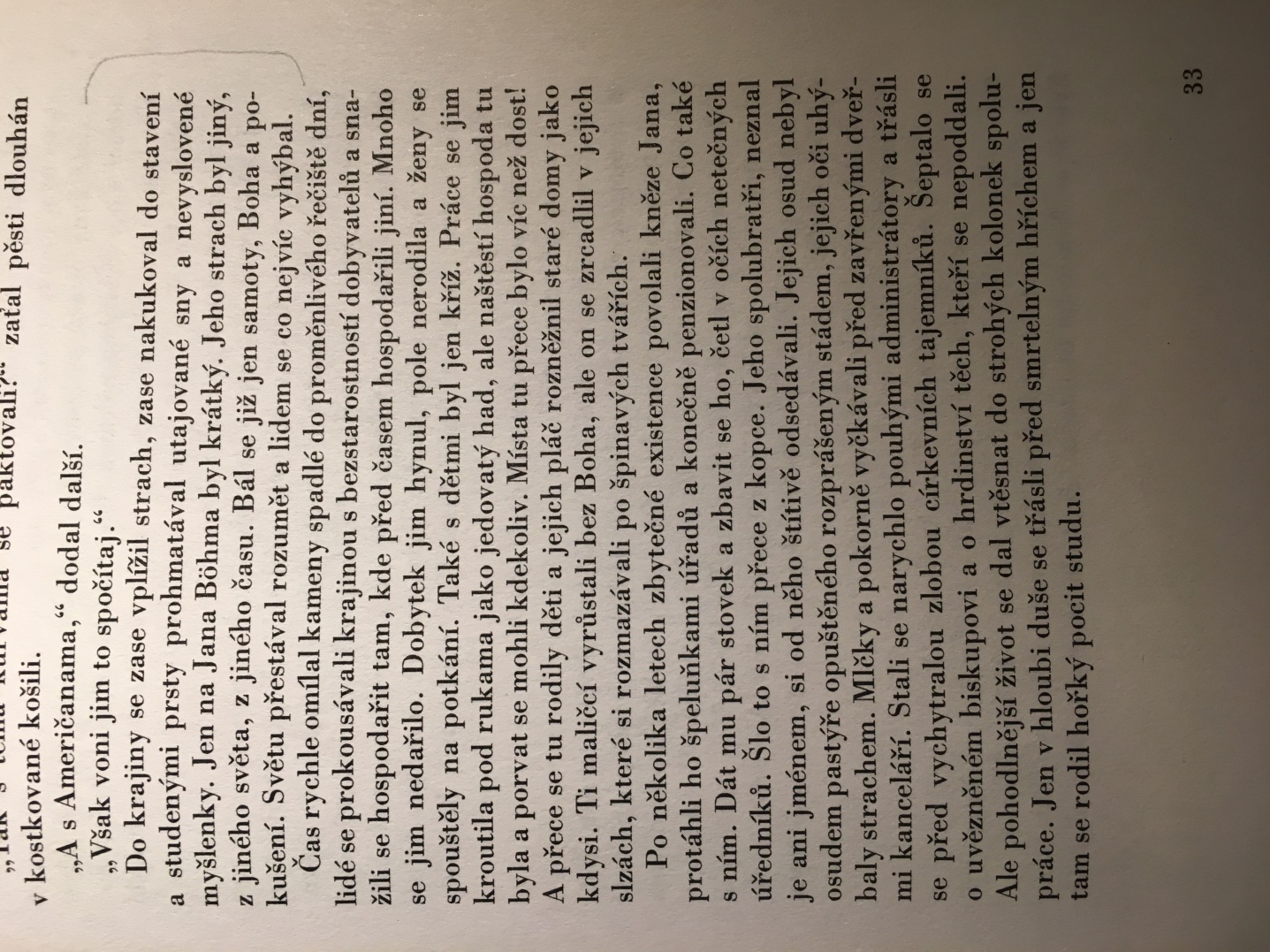 VSTUP VYPRAVĚČE DO DĚJEs. 64 až 66
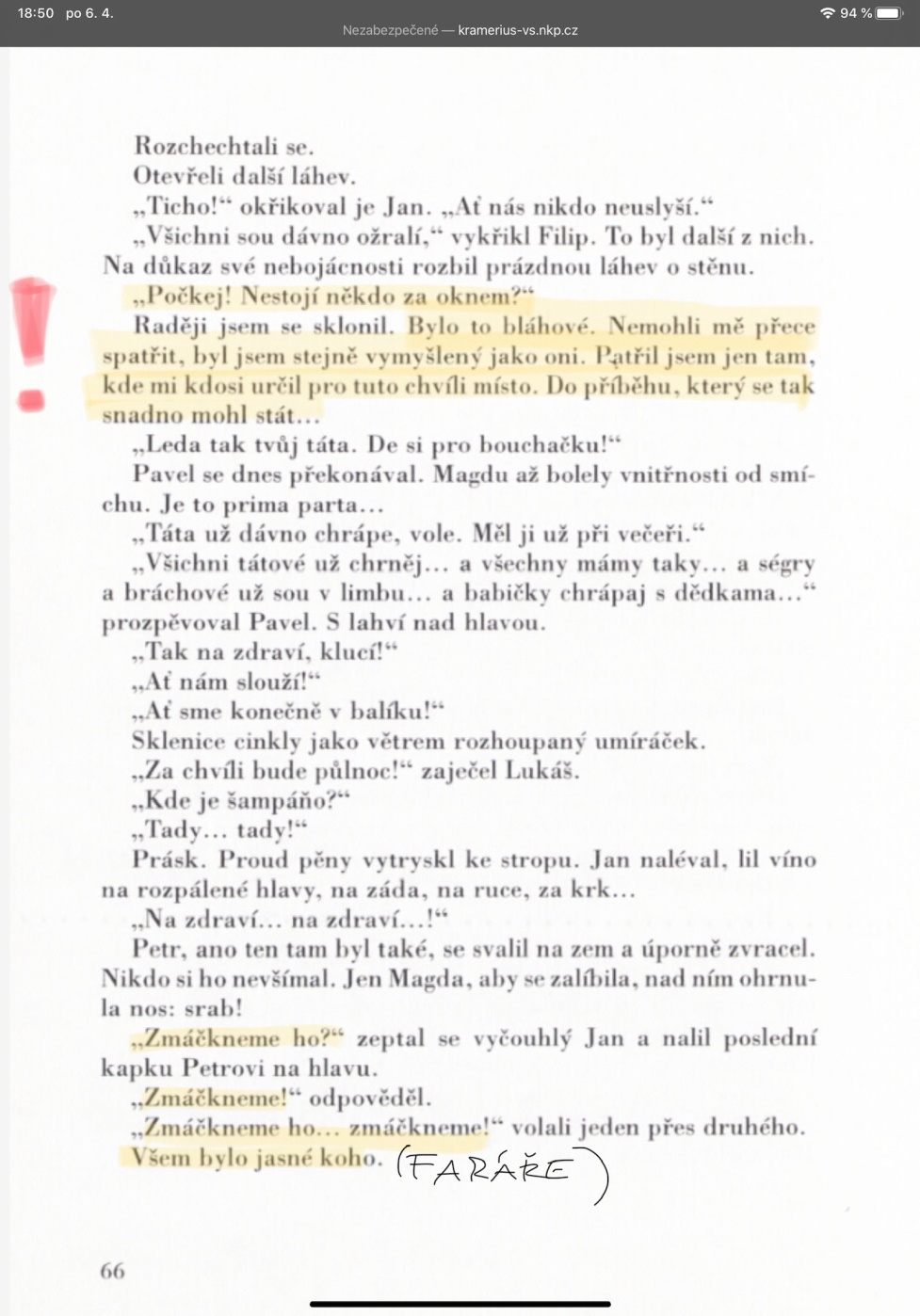 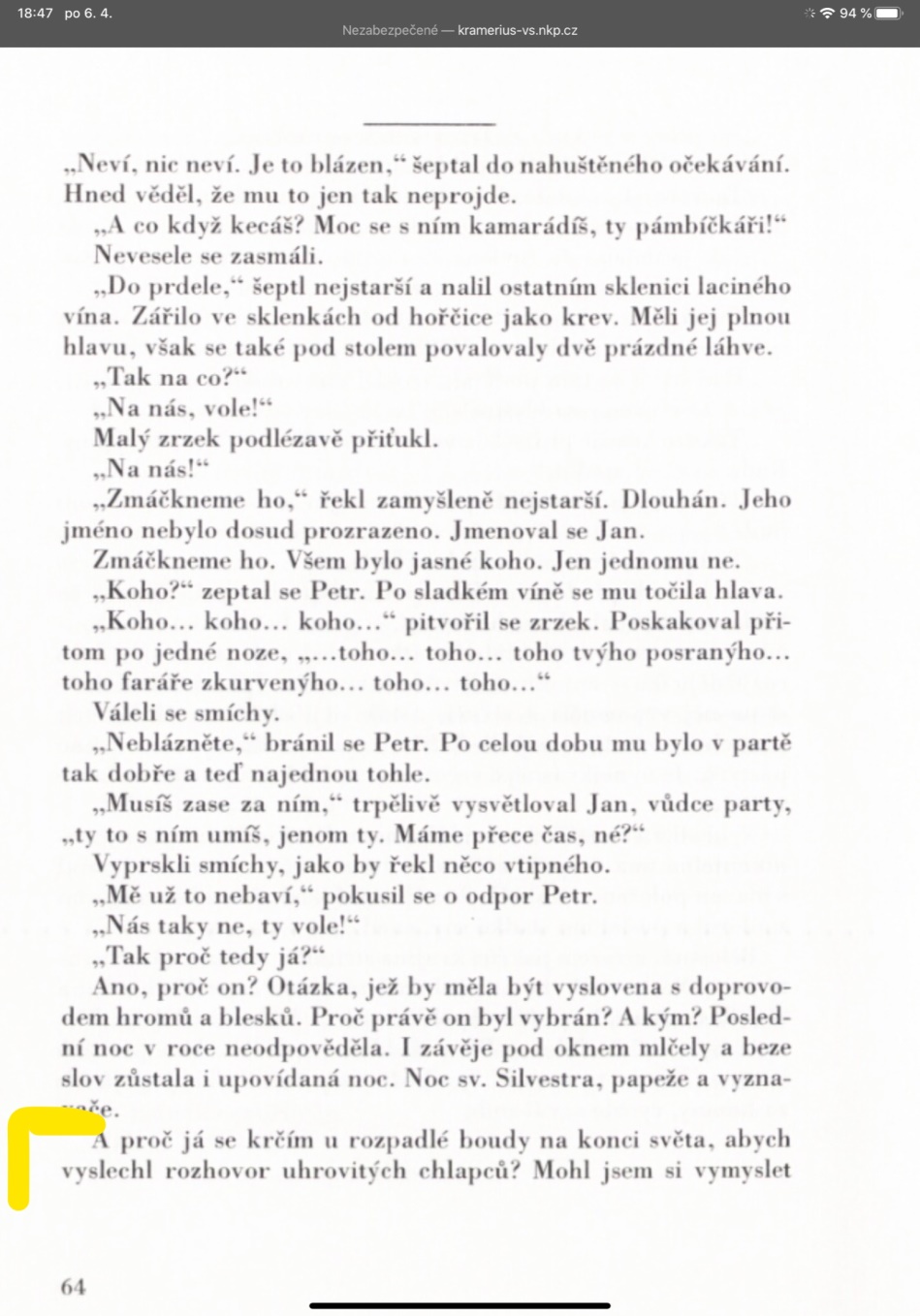